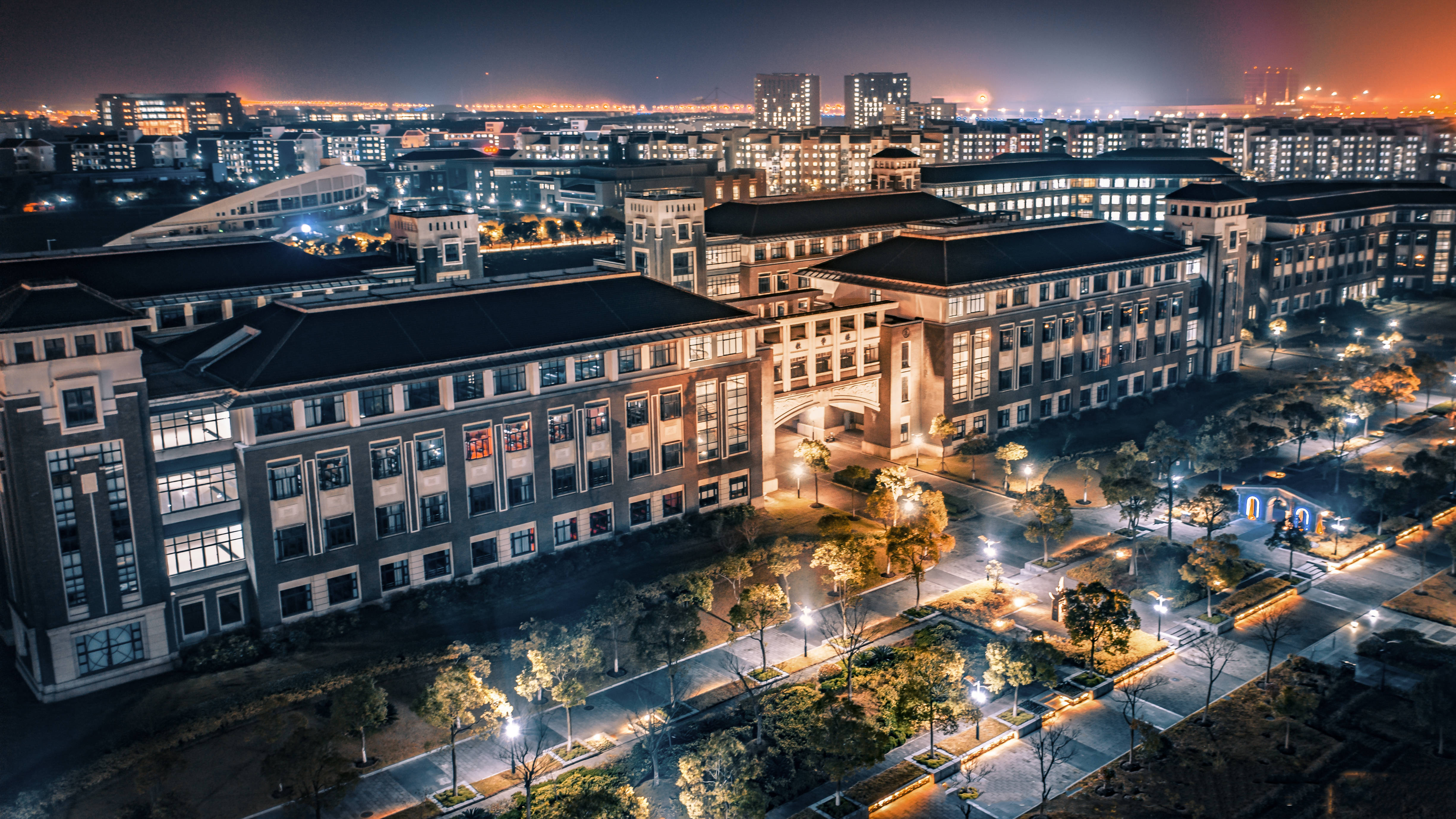 Tuberous Receptors
2111207 
吴天琪
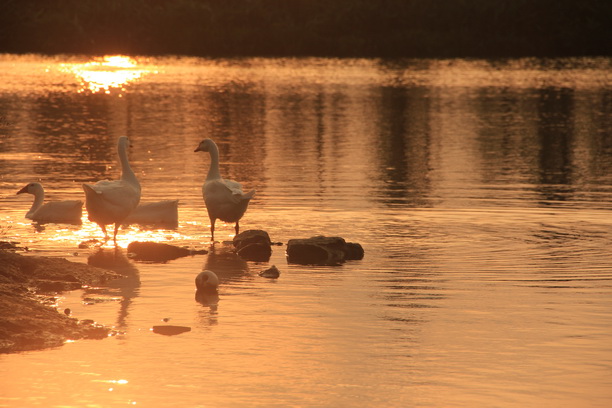 No.1
What are tuberous receptors?
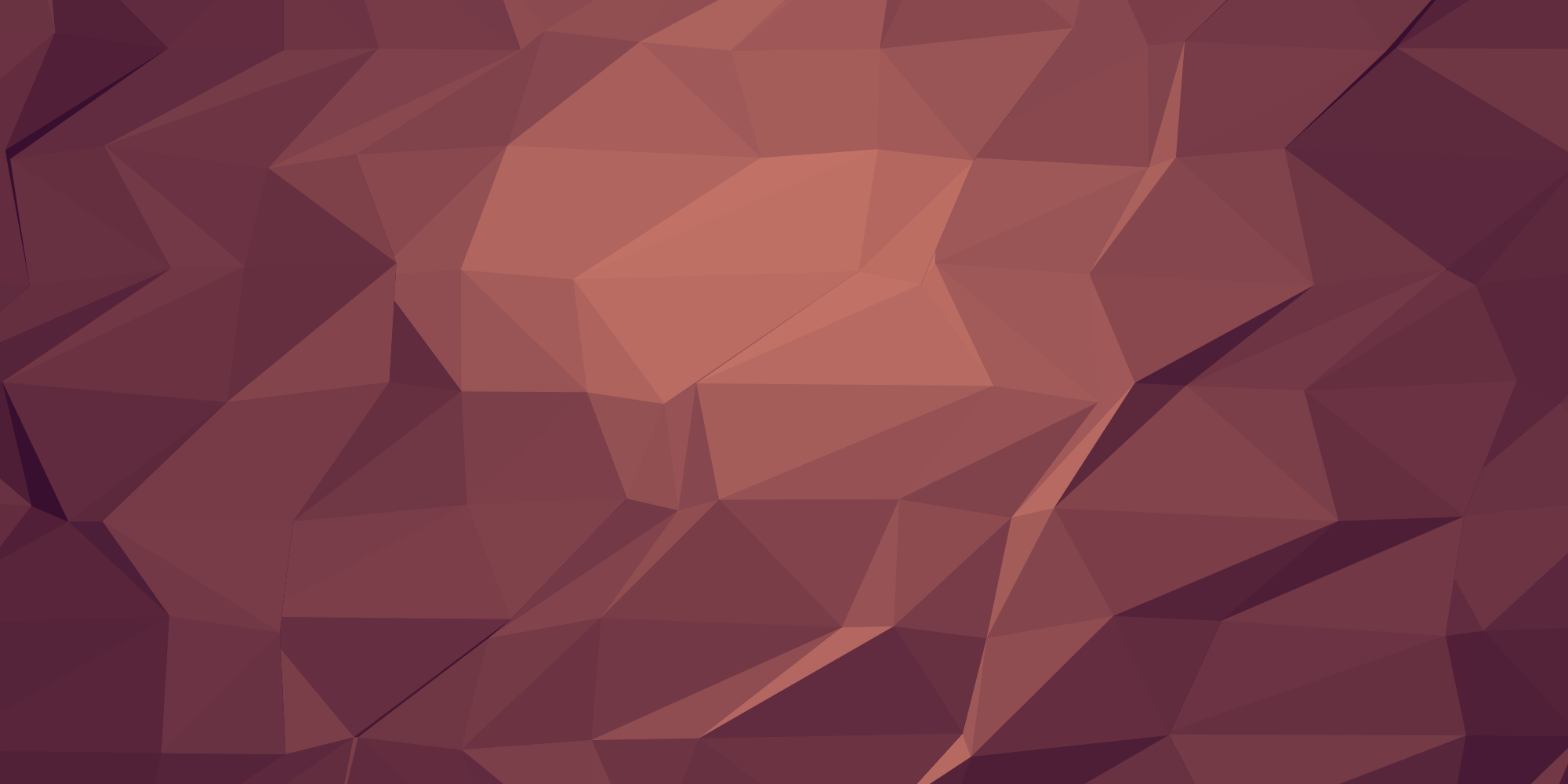 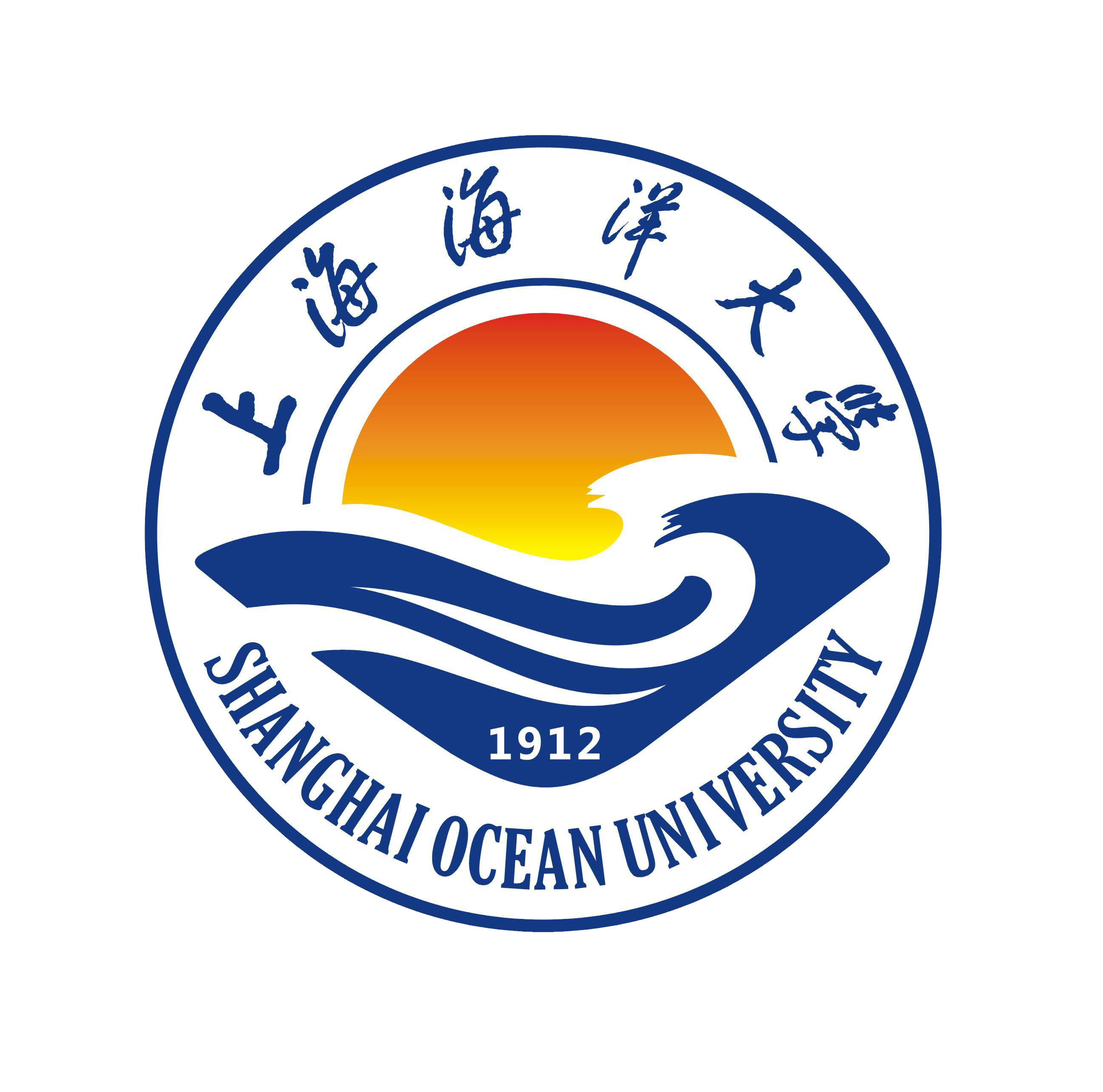 Tuberous Receptors
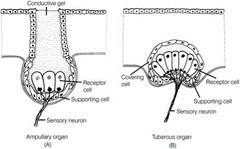 They are located in depressions of the epidermis and are covered with loosely packed epithelial cells, allowing electric current to flow between the cells.
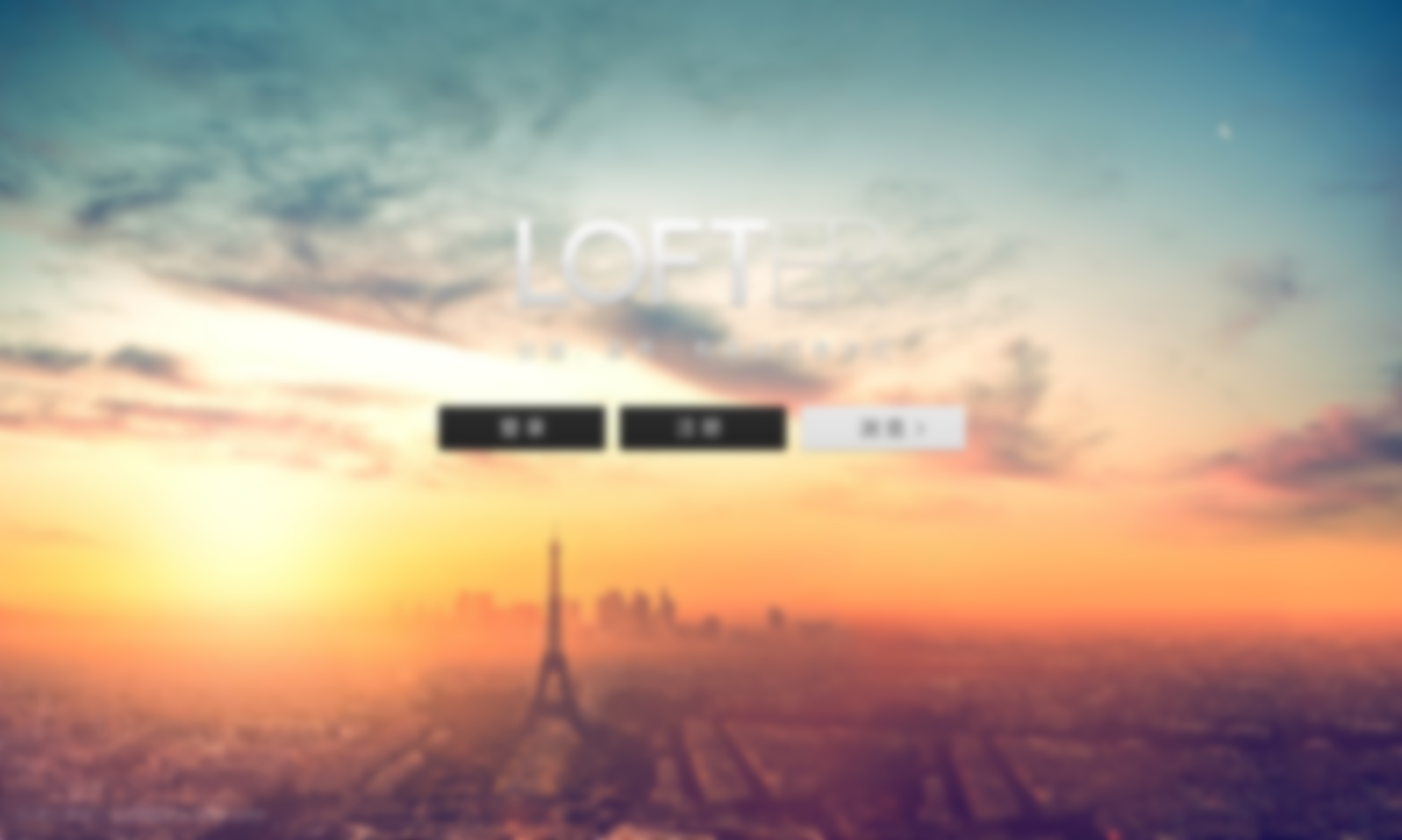 Tuberous Receptors
Tuberous receptors are responsible for active electrolocation (where is different from Ampullary receptors and is limited to freshwater fishes) 
The detection of an electric field is produced by the fish’s own electric organs.
And only found in teleosts that generate an EOC , such as the mormyrids, gymnarchids, and mochokid catfishes of Africa, and the gymnotoids of south Africa.
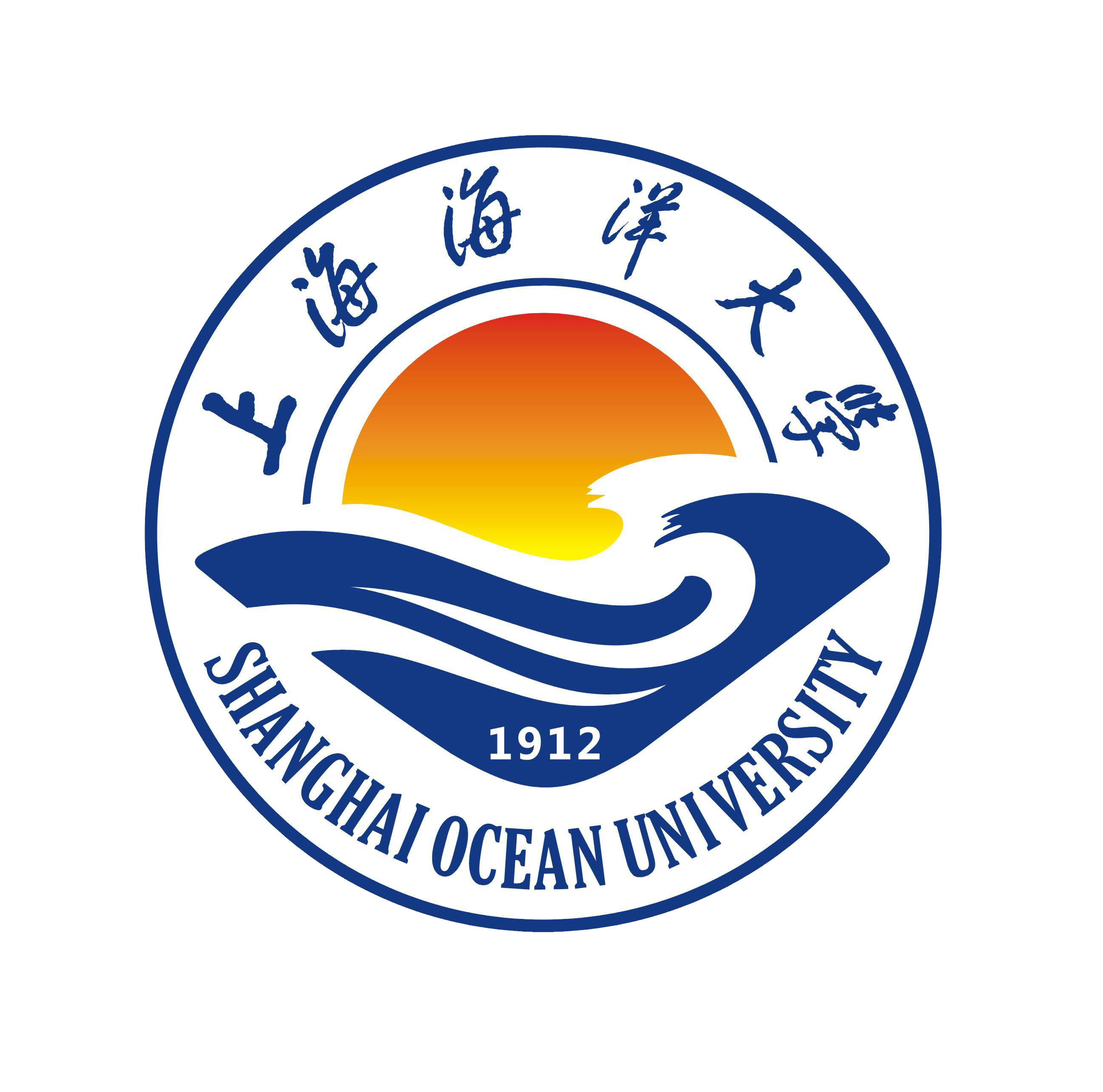 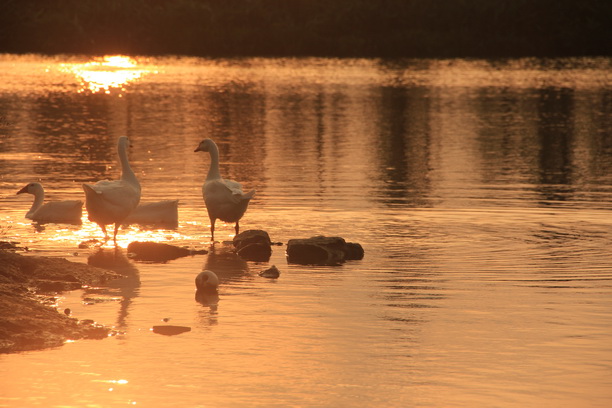 No.2
How do they work?
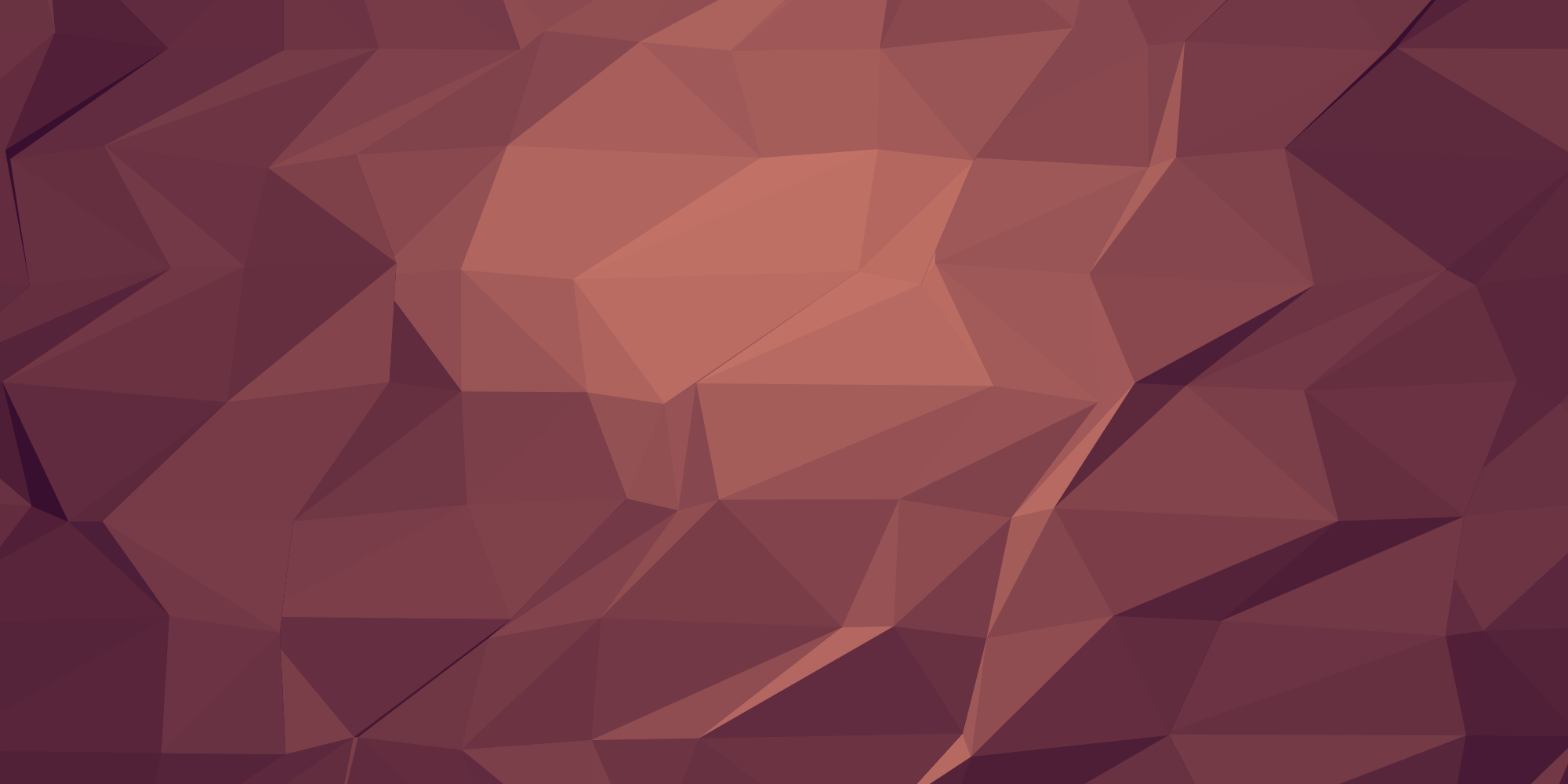 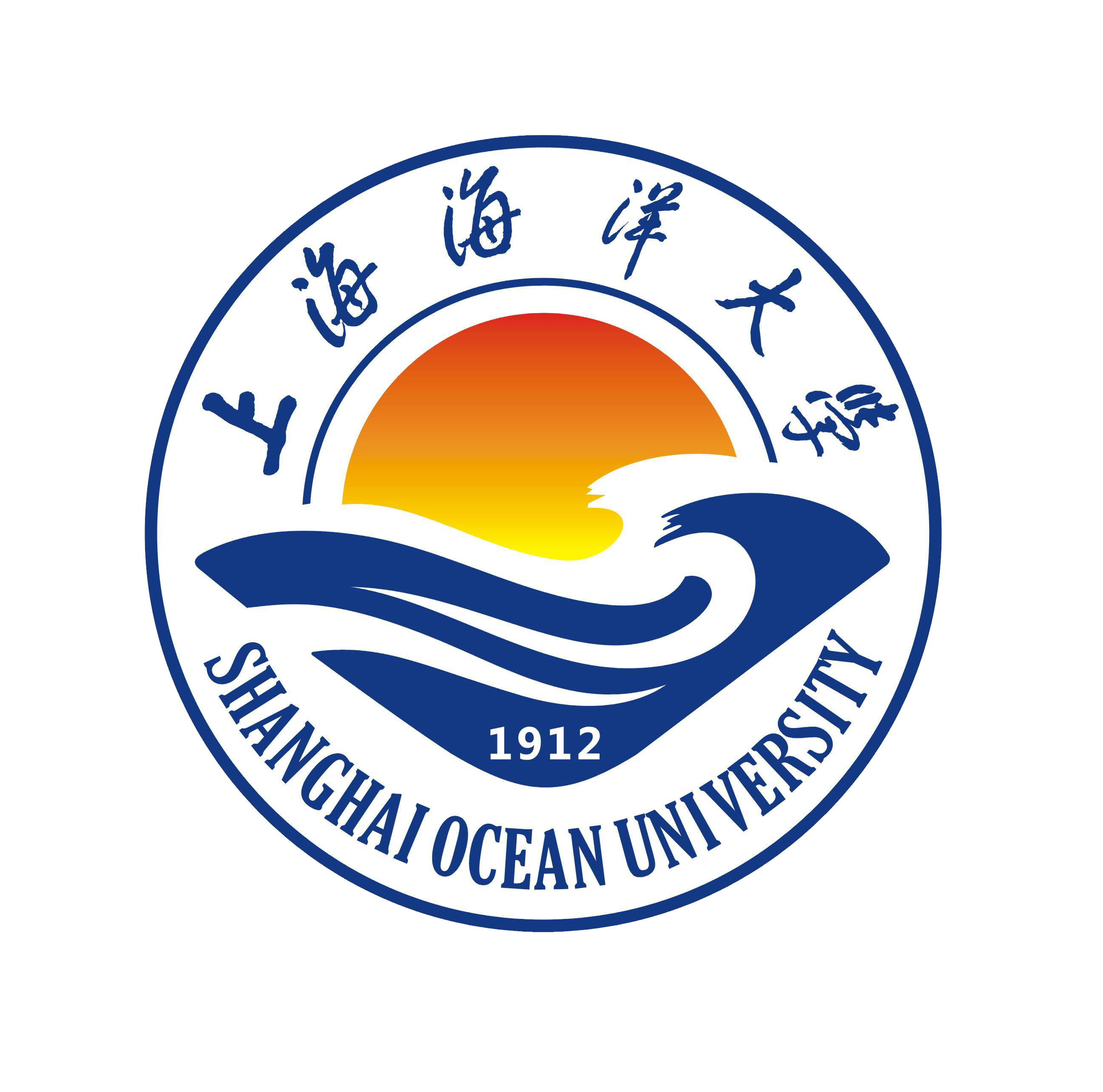 Tuberous Receptors
Encode timing of the EOD
Tuberous Receptors
At least 8 different types of tuberous organs in different species, but fall into 2 main categories
Encode stimulus amplitude
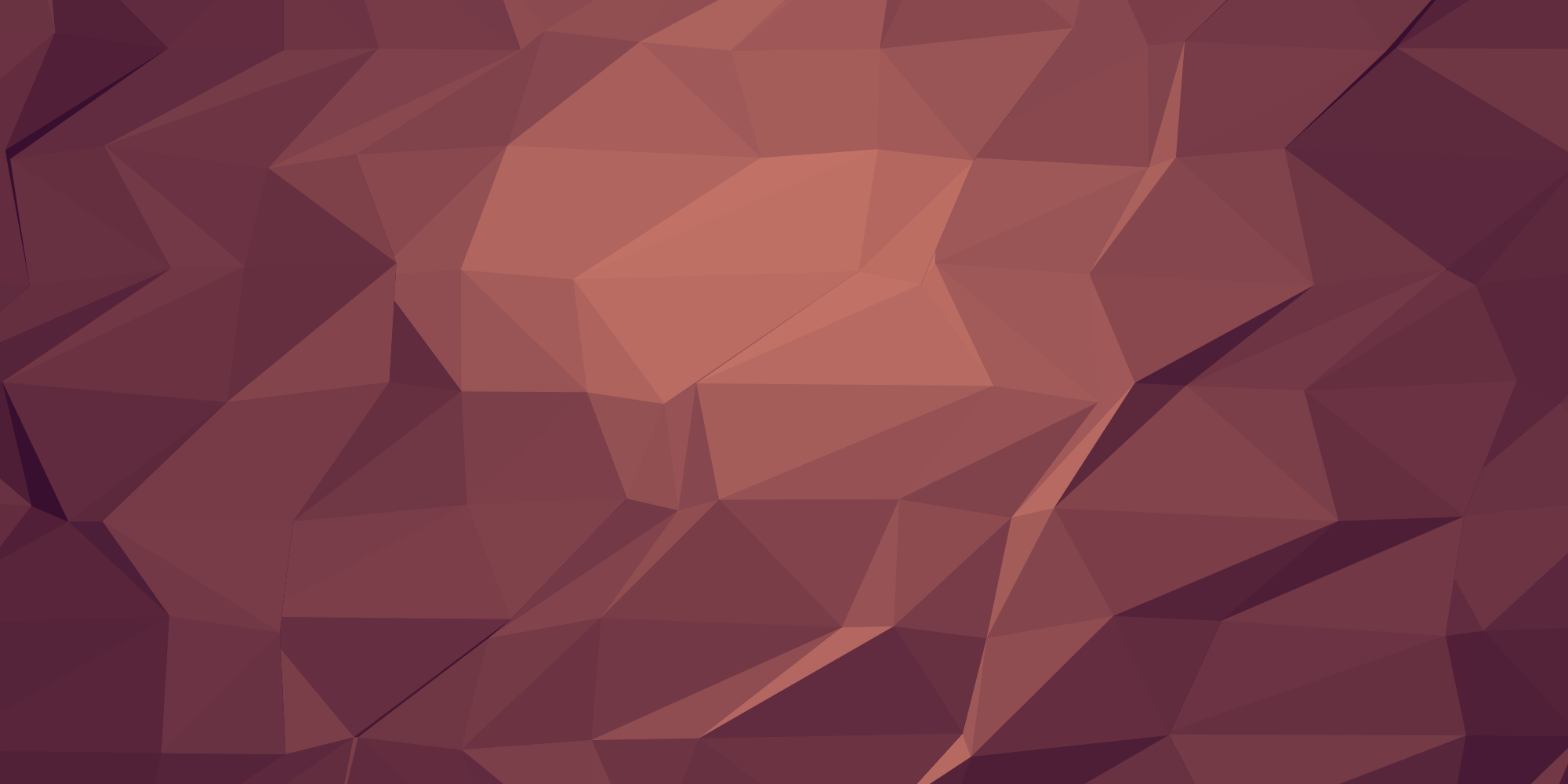 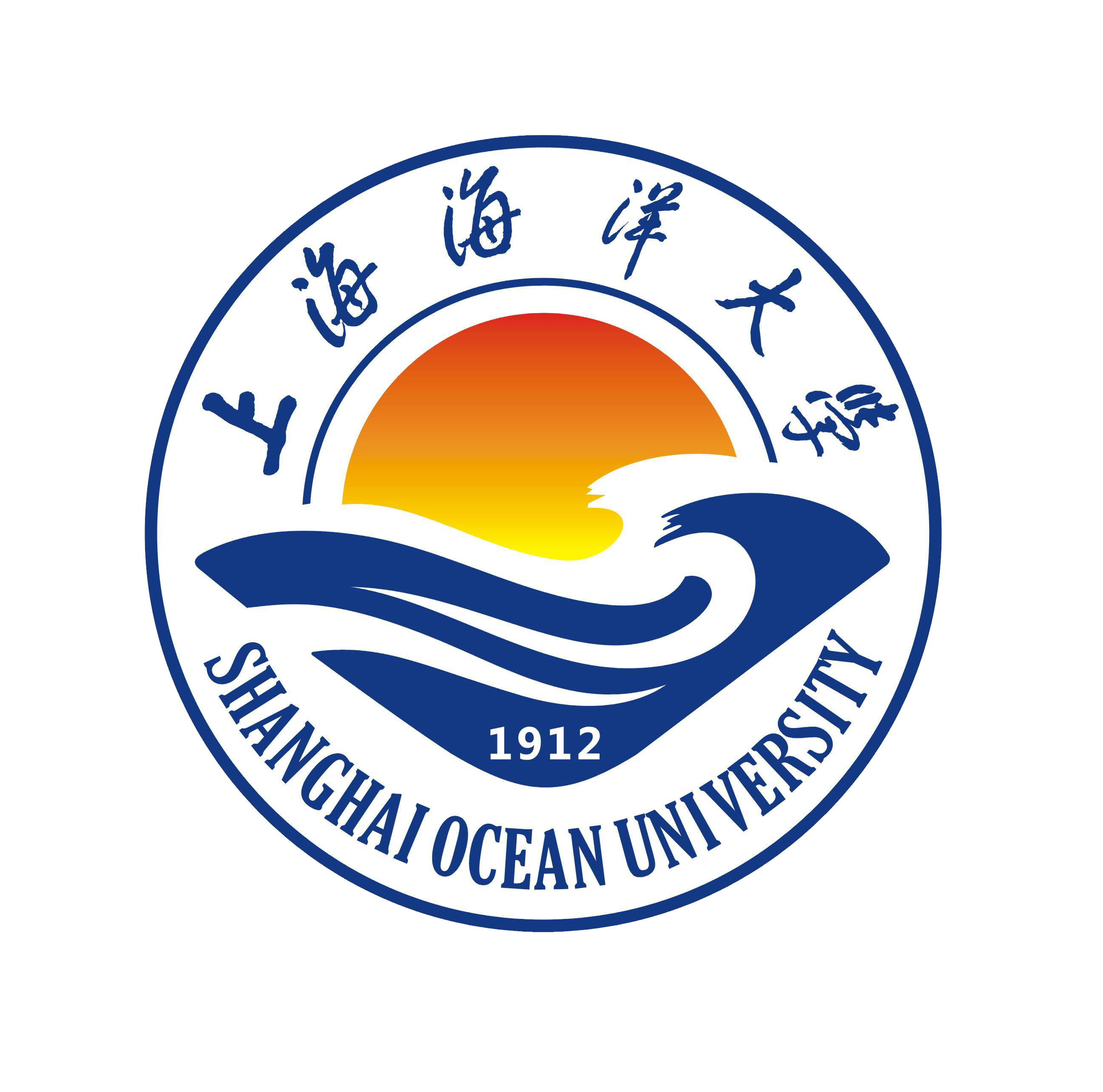 Tuberous Receptors
Tuberous Receptors
A fish can detect objects moving into its electric field when those objects cause a change in the field and alter the fate of impulses received by the brain, such as when the fish encounters an object with different conductance than the surrounding water.
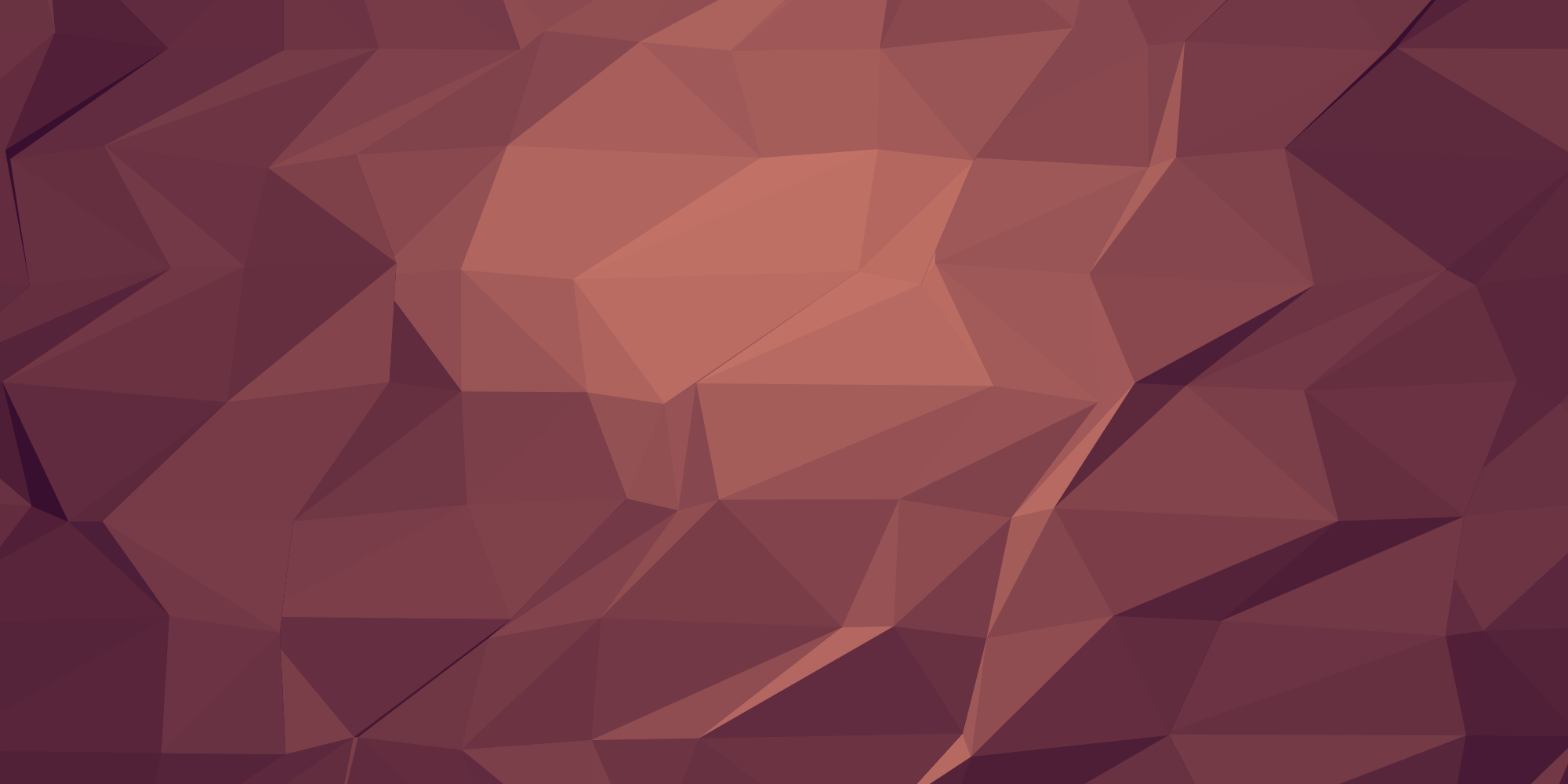 Explore environment at night
Navigate
Communicate
4
2
6
3
5
1
Orientate
Locate prey
Locate hiding places
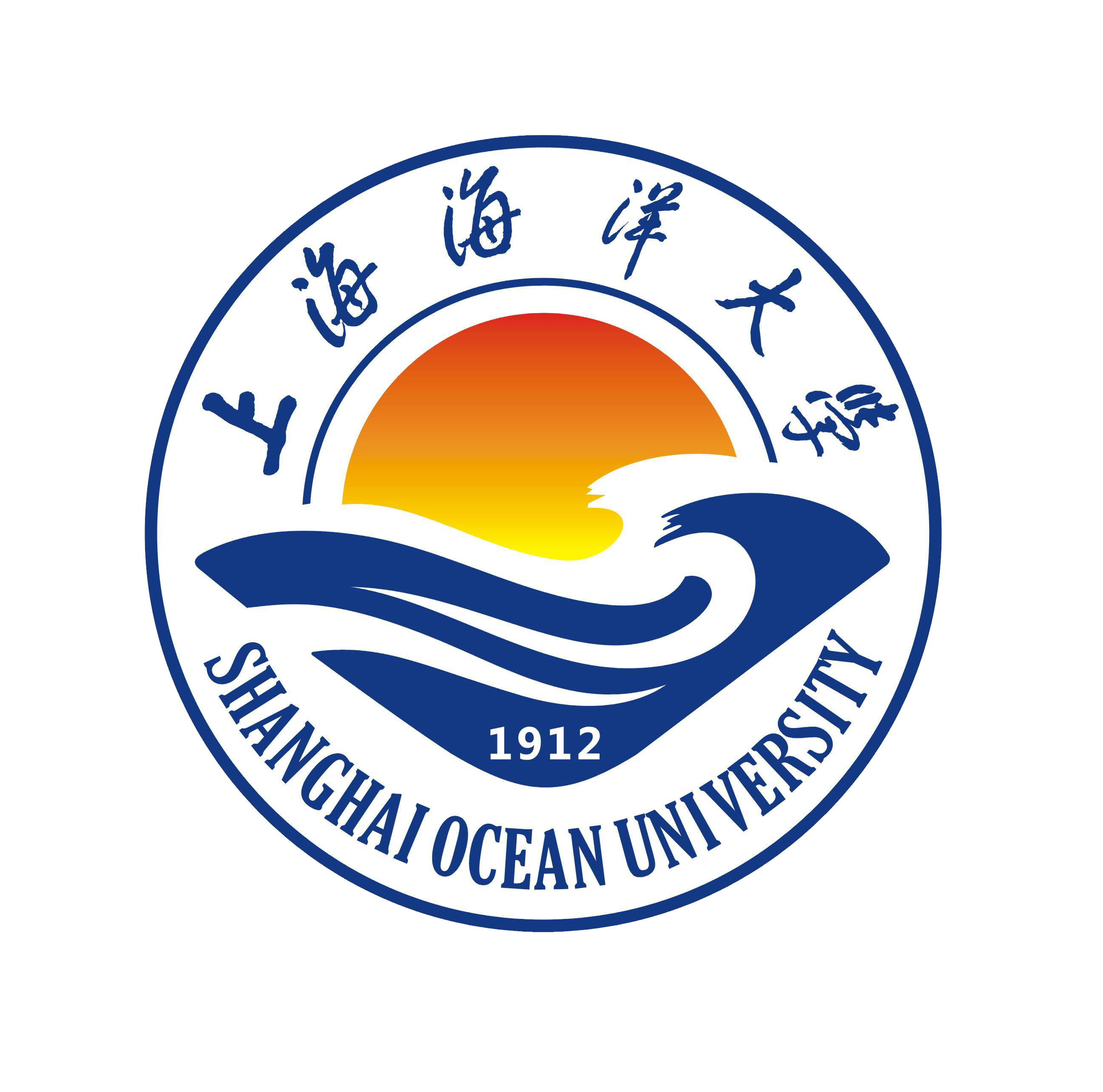 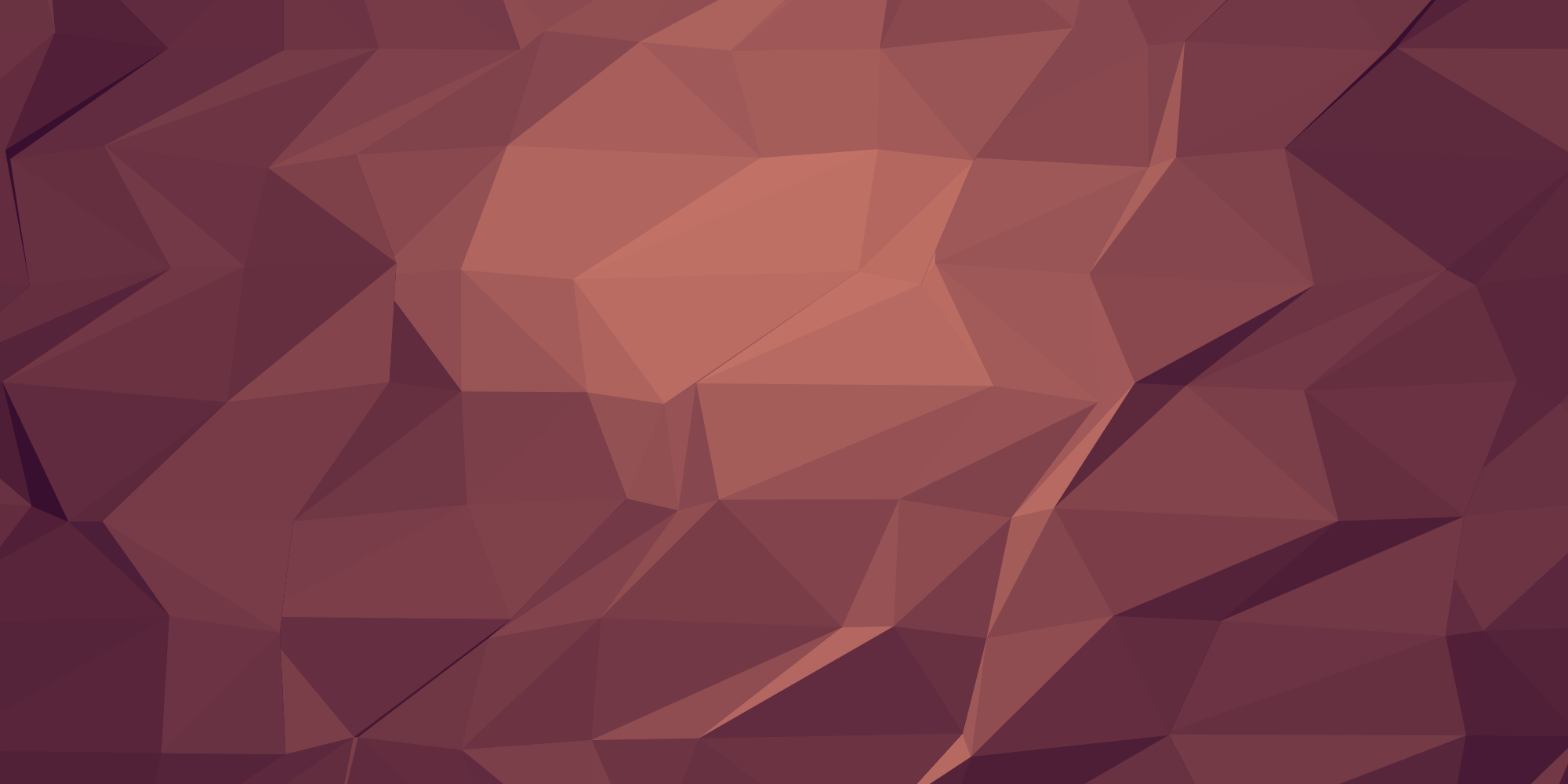 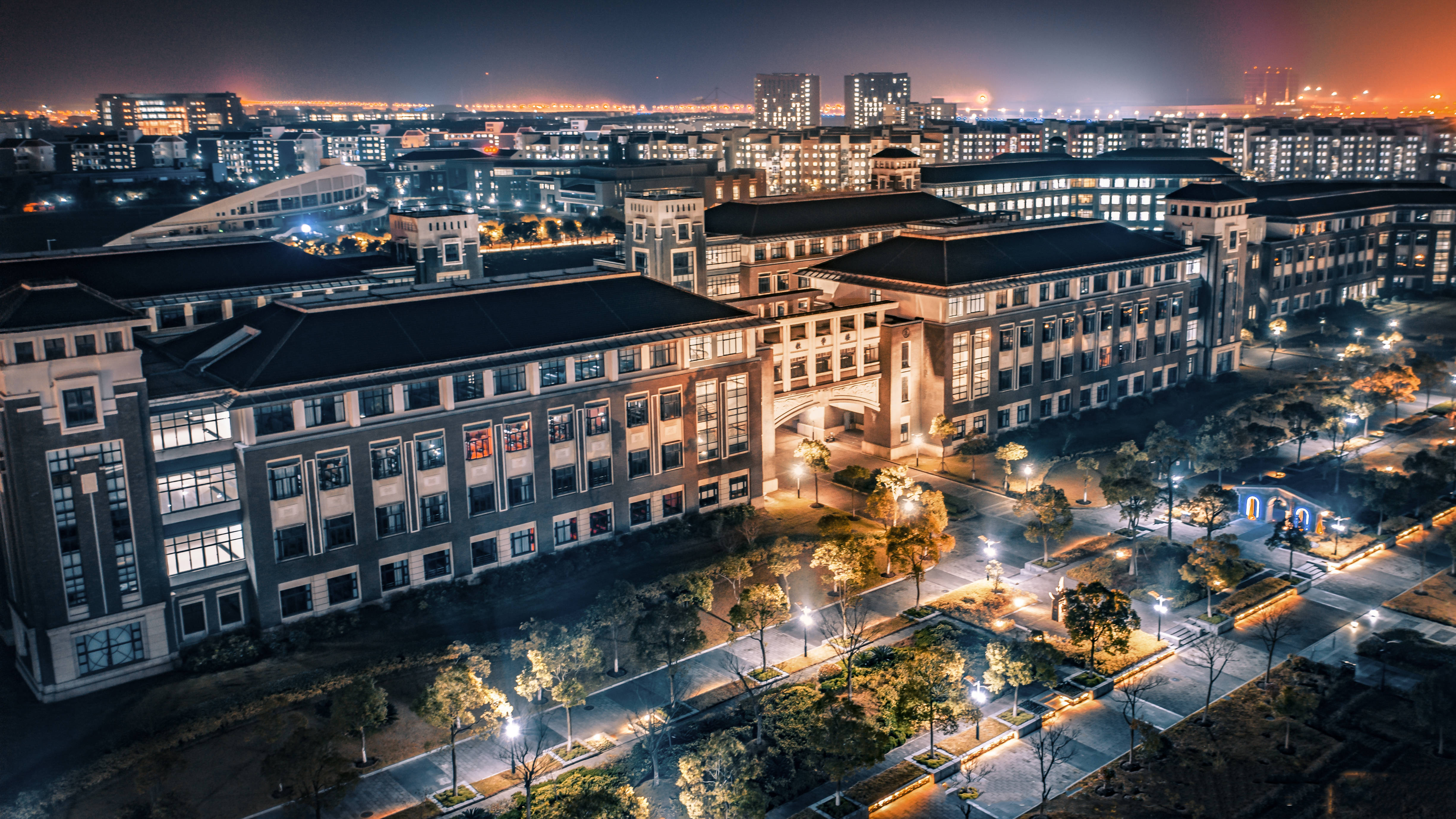 THANKS